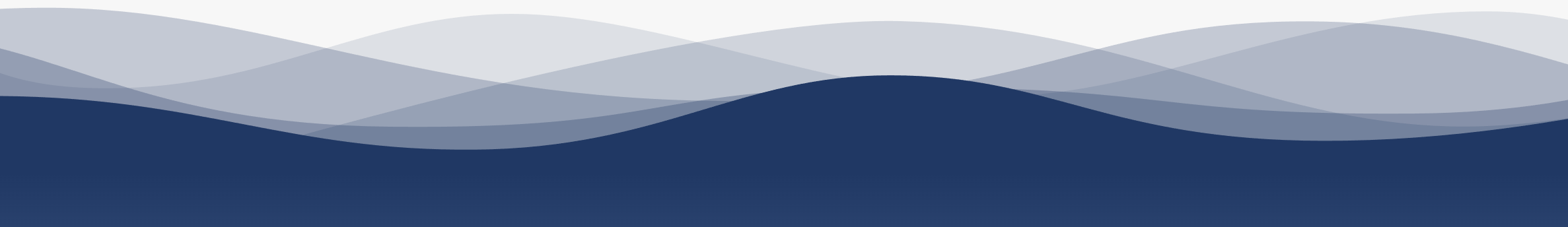 1
7
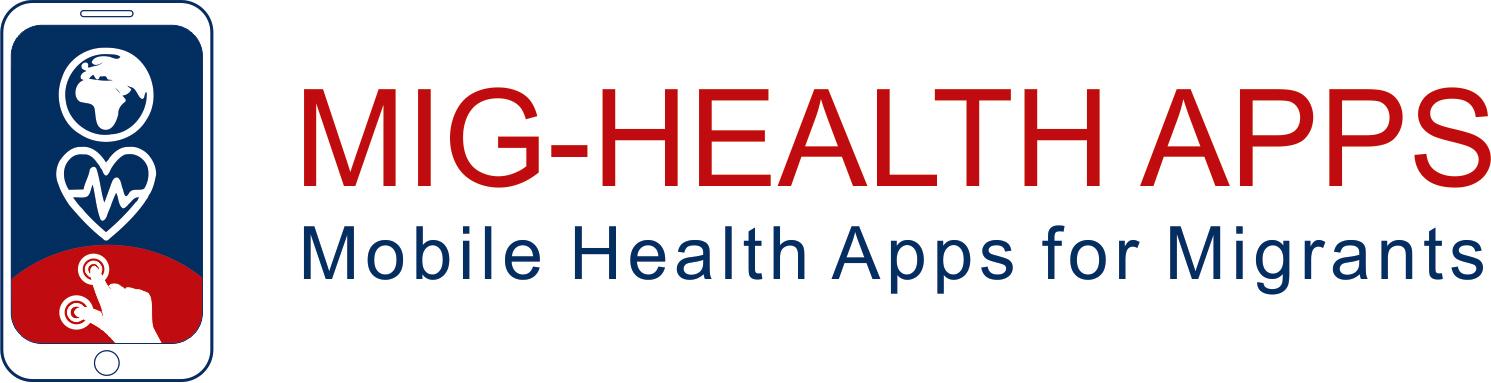 2
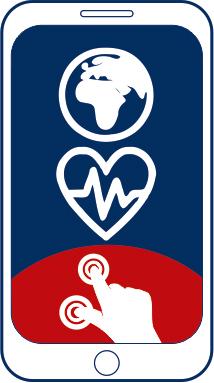 8
3
9
https://apps4health.eu/
4
Ενότητα 8  - Συνεδρία βιωματικής κατάρτισης  (8.2)Εφαρμογές για τη φροντίδα των νεογέννητων
10
5
11
6
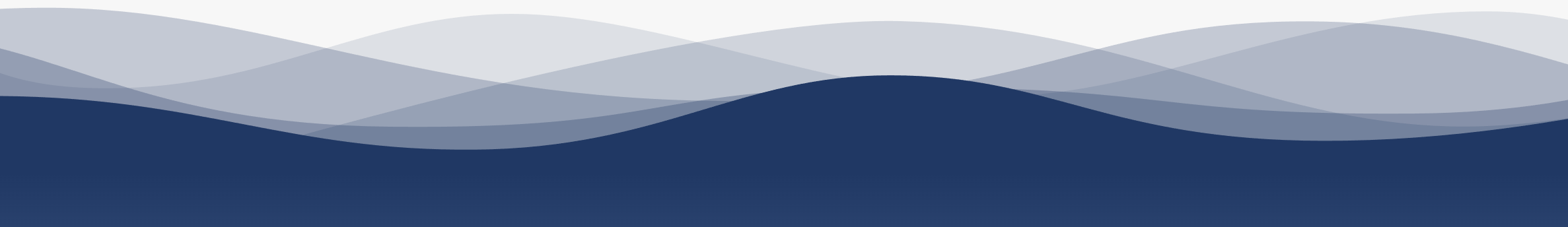 Με τη συγχρηματοδότηση της Ευρωπαϊκής Ένωσης. Οι απόψεις και οι γνώμες που διατυπώνονται εκφράζουν αποκλειστικά τις απόψεις των συντακτών και δεν αντιπροσωπεύουν κατ’ ανάγκη τις απόψεις της Ευρωπαϊκής Ένωσης ή του Ευρωπαϊκού Εκτελεστικού Οργανισμού Εκπαίδευσης και Πολιτισμού (EACEA). Η Ευρωπαϊκή Ένωση και ο EACEA δεν μπορούν να θεωρηθούν υπεύθυνοι για τις εκφραζόμενες απόψεις.
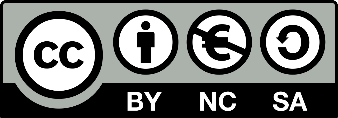 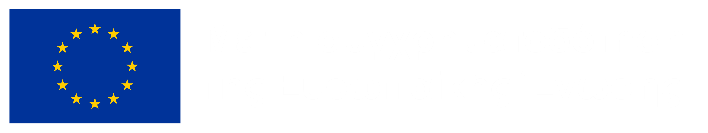 Εταίροι
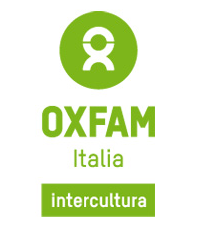 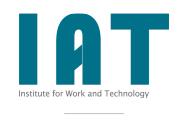 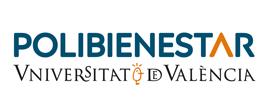 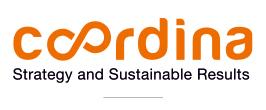 WESTFALISCHE HOCHSCHULE GELSENKIRCHEN,BOCHOLT, RECKLINGHAUSEN
ΓΚΕΛΣΕΝΚΙΡΧΕΝ, ΓΕΡΜΑΝΙΑ
www.w-hs.de
COORDINA ORGANIZACIÓN DE EMPRESAS YRECURSOS HUMANOS, S.L.
ΒΑΛΕΝΣΙΑ, ΙΣΠΑΝΙΑ
coordina-oerh.com
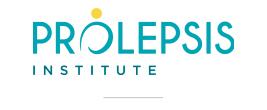 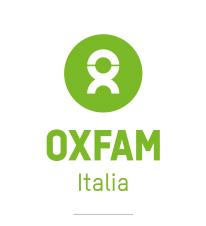 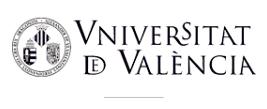 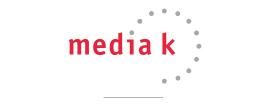 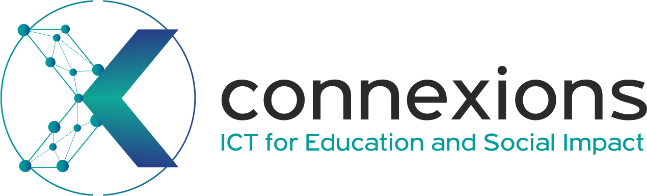 CONNEXIONS
ΑΘΗΝΑ, ΕΛΛΑΔΑ
www.connexions.gr
PROLEPSIS
ΑΘΗΝΑ, ΕΛΛΑΔΑwww.prolepsis.gr
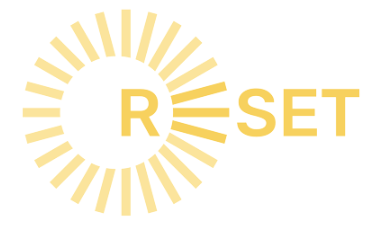 UNIVERSITAT DE VALENCIA
ΒΑΛΕΝΣΙΑ, ΙΣΠΑΝΙΑ
www.uv.es
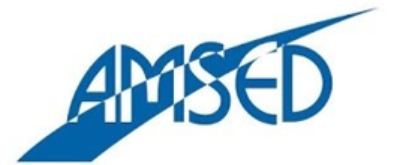 media k GmbH
Μπαντ Μέργκεντχαϊμ, ΓΕΡΜΑΝΙΑ
www.media-k.eu
OXFAM ITALIA INTERCULTURA
ΑΡΕΤΖΟ, ΙΤΑΛΙΑ
www.oxfamitalia.org/
RESET
ΚΥΠΡΟΣ
www.resetcy.com
AMSED
ΣΤΡΑΣΒΟΥΡΓΟ, ΓΑΛΛΙΑ
www.amsed.fr
Εφαρμογές για τη φροντίδα των νεογέννητων
8
Στόχοι
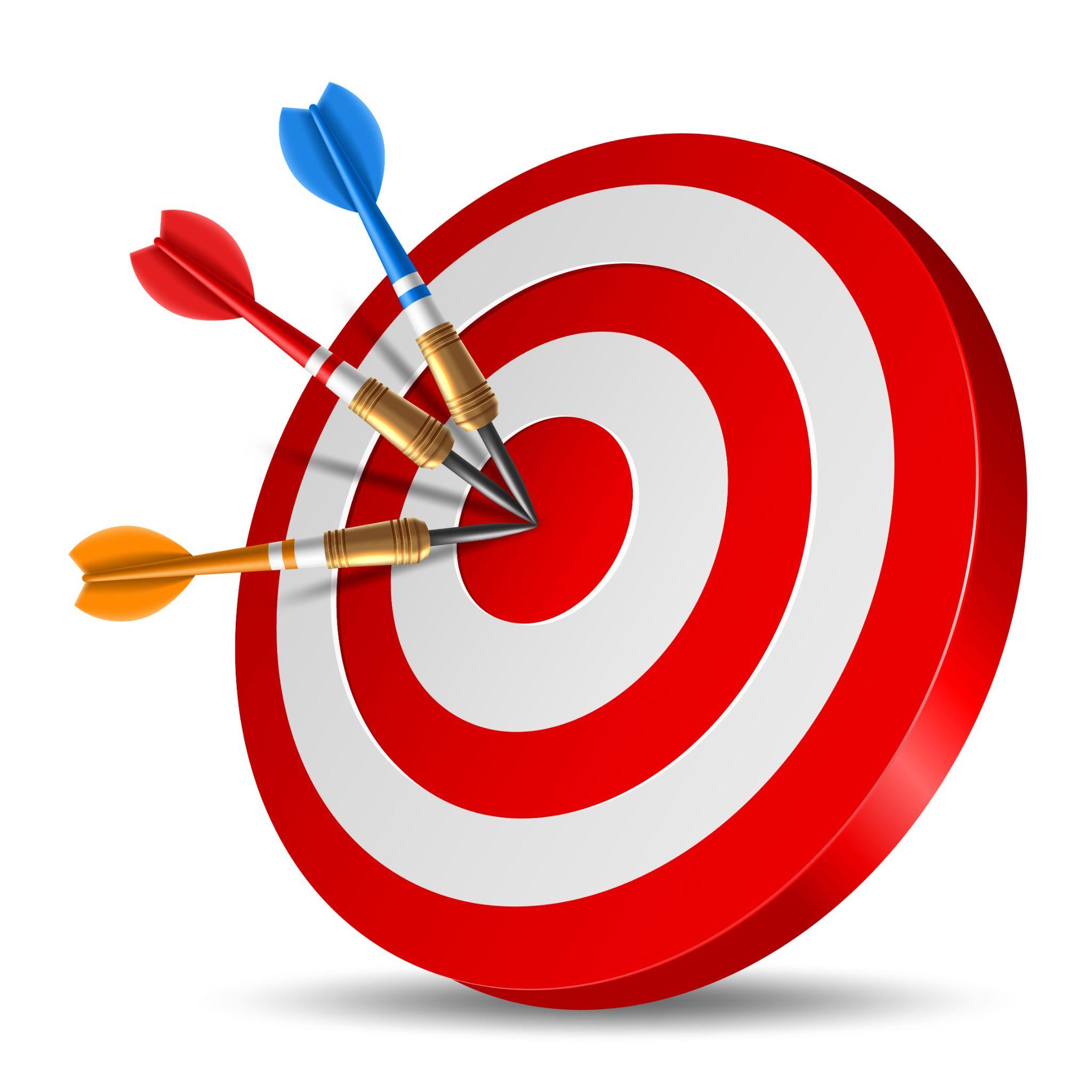 Να συμβάλει στη σωστή και αποτελεσματική χρήση των εφαρμογών για νεογέννητα.
Πηγή: Εικόνα από nuraghies σε Freepik
Συνεδρία βιωματικής κατάρτισης
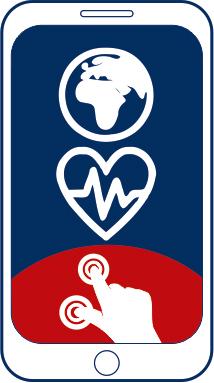 Θα λάβετε μέρος σε μια πρόκληση για την υγεία, χρησιμοποιώντας μία από τις εφαρμογές υγείας που περιλαμβάνονται στο έργο Mig-Health Apps.
1
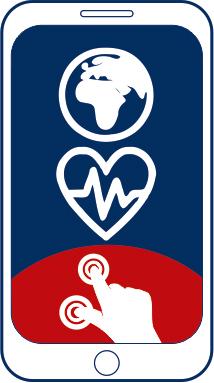 Σκεφτείτε ποια εφαρμογή μπορεί να είναι χρήσιμη για τη φροντίδα του νεογέννητού του.
Εντοπίστε τη, και κατεβάστε τη για να αρχίσετε να τη χρησιμοποιείτε.
2
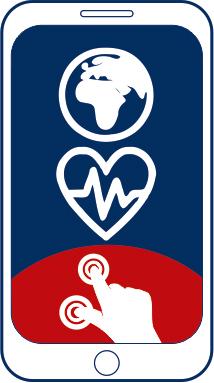 Μόλις κατεβάσετε την εφαρμογή, θα πρέπει να εγγραφείτε και να αποδεχτείτε όλους τους όρους χρήσης και τις πολιτικές απορρήτου.
3
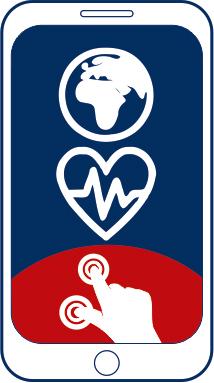 Στη συνέχεια, χρησιμοποιήστε την εφαρμογή για μία ή δύο εβδομάδες.
Επιστρέψτε στην πλατφόρμα MIG health apps, για να δώσετε ανατροφοδότηση για την εμπειρία σας μέσω σχολίων ή βίντεο.
Σχεδιασμός δράσης και καθορισμός στόχων
«Υπάρχει κάτι που θα θέλατε να δουλέψετε, για να σας βοηθήσει να πετύχετε τους μελλοντικούς σας στόχους στον τομέα της υγείας;»
Τα σχέδια δράσης είναι λεπτομερείς περιγραφές των ενεργειών που θα αναλάβει ένα άτομο για να πετύχει έναν στόχο.
Βήμα 1: Ορίστε έναν στόχο SMART
Βήμα 2: Προσδιορίστε τις επιμέρους εργασίες
Βήμα 3: Κατανέμετε πόρους
Βήμα 4: Ιεραρχήστε τις εργασίες
Βήμα 5: Ορίστε προθεσμίες και ορόσημα
Βήμα 6: Παρακολουθήστε και επανεξετάστε το σχέδιο δράσης
Σχεδιασμός δράσης και καθορισμός στόχων
Βήματα του σχεδίου δράσης:

Προσδιορισμός ενός νέου στόχου.
Ανάπτυξη σχεδίου για την επίτευξή του.

Στόχοι SMART σημαίνει: Συγκεκριμένοι (Specific), Μετρήσιμοι (Measurable), Εφικτοί (Achievable), Συναφείς (Relevant) και Χρονικά προσδιορισμένοι (Time-Bound)
Παράδειγμα 
Στόχος: Θέλω να παρακολουθήσω τη ρουτίνα ύπνου του παιδιού μου.
Σχέδιο: Κατεβάζω μια εφαρμογή παρακολούθησης του ύπνου του νεογέννητου, τη χρησιμοποιώ για έναν μήνα, αξιολογώ τη χρησιμότητά της μετά από αυτό το διάστημα και αναθεωρώ το σχέδιο αν χρειαστεί.
Σχεδιασμός δράσης και καθορισμός στόχων
Παρουσιάστε το σχέδιο δράσης σας για την υγεία
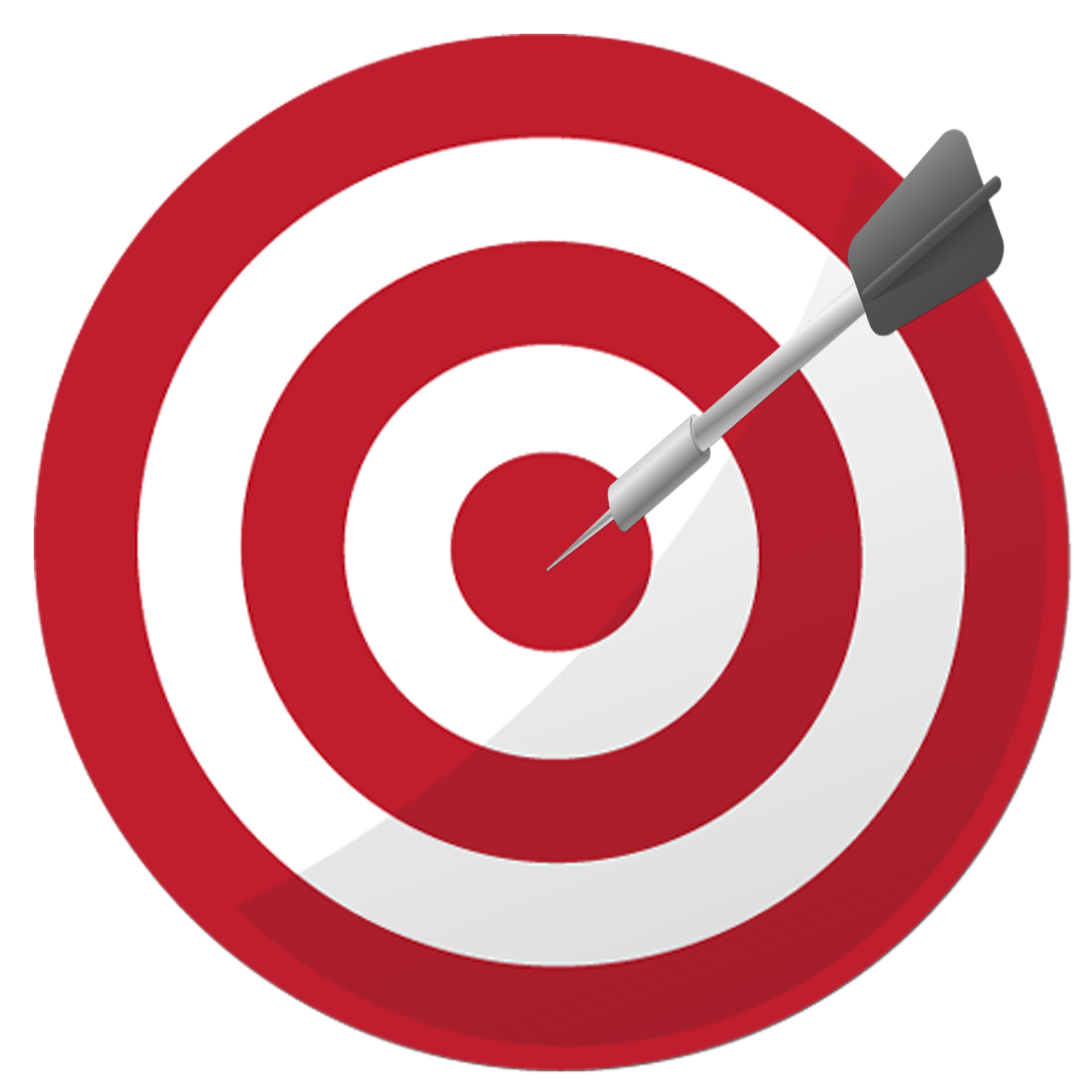 Έχετε 5 λεπτά για να παρουσιάσετε το δικό σας σχέδιο δράσης.
Πηγή| Pixabay license
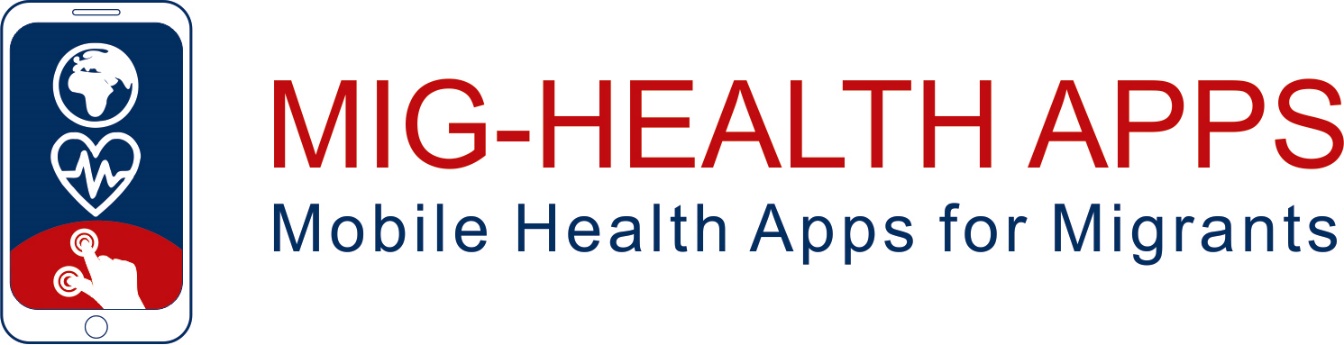 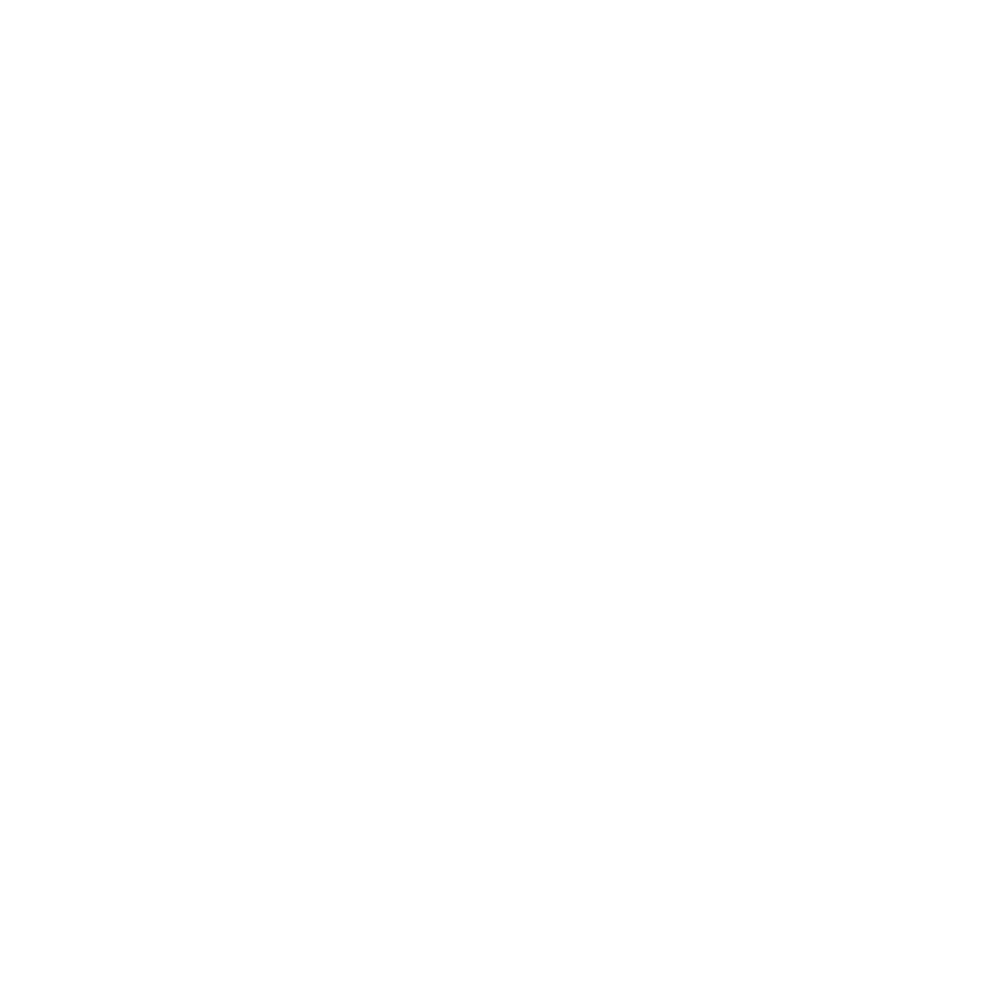 Συγχαρητήρια!
Ολοκληρώσατε τη διδασκαλία αυτής της ενότητας!
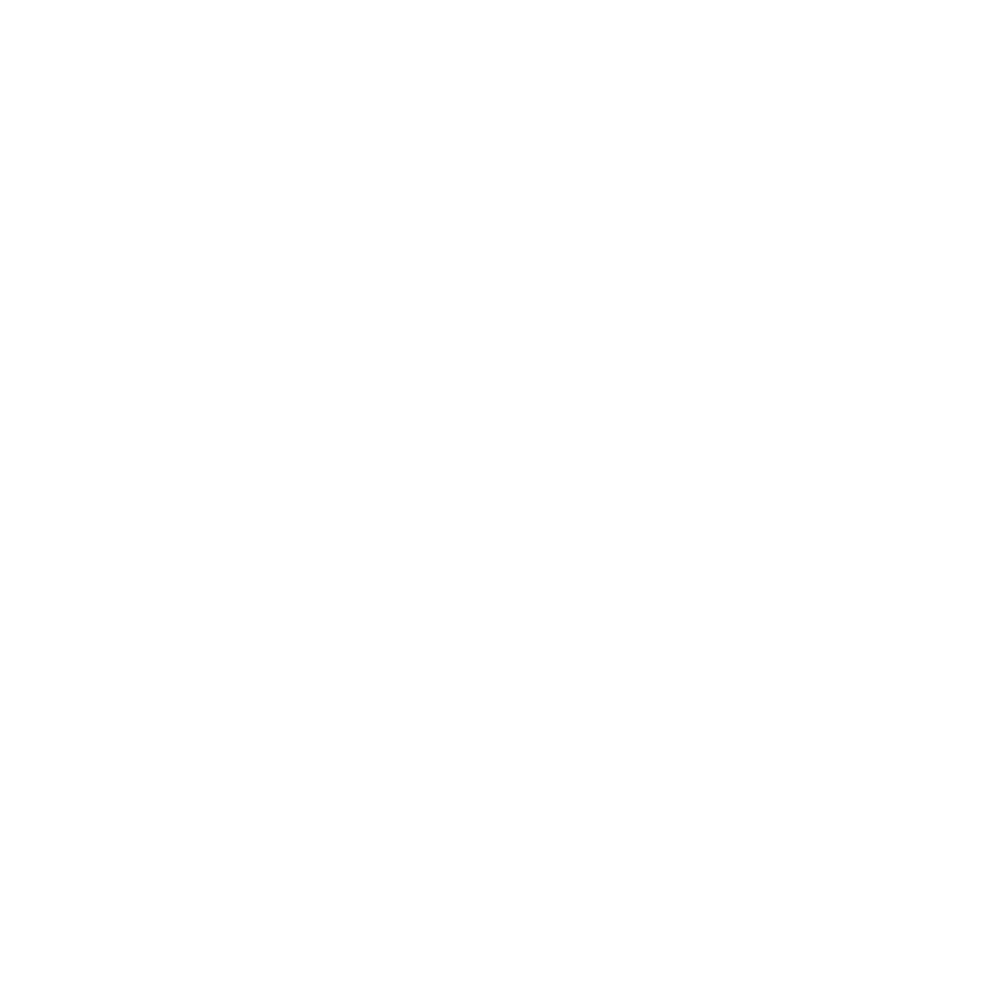 Με τη συγχρηματοδότηση της Ευρωπαϊκής Ένωσης. Οι απόψεις και οι γνώμες που διατυπώνονται εκφράζουν αποκλειστικά τις απόψεις των συντακτών και δεν αντιπροσωπεύουν κατ’ ανάγκη τις απόψεις της Ευρωπαϊκής Ένωσης ή του Ευρωπαϊκού Εκτελεστικού Οργανισμού Εκπαίδευσης και Πολιτισμού (EACEA). Η Ευρωπαϊκή Ένωση και ο EACEA δεν μπορούν να θεωρηθούν υπεύθυνοι για τις εκφραζόμενες απόψεις.
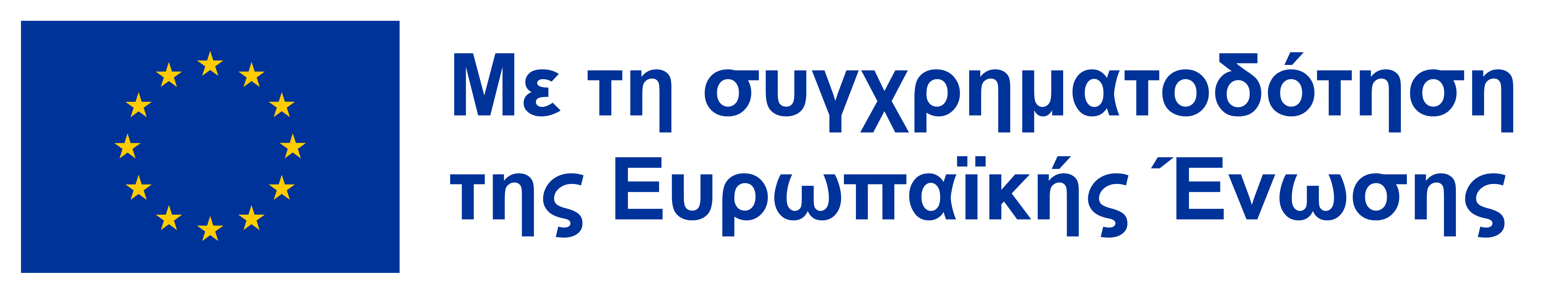